Writing a Sentence
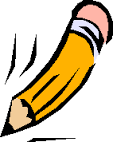 Who?
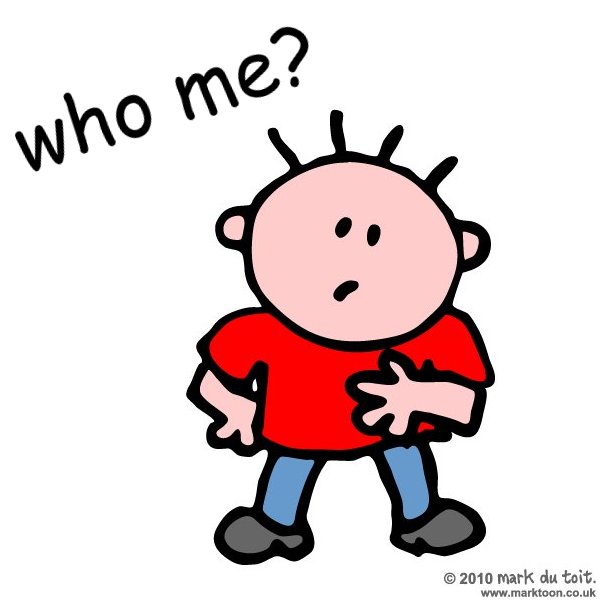 I
Mum
Dad
An old man
The boy
A dog
My sister
My brother
My friend
Our class
Some children
Where?
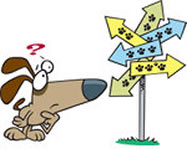 At home
At school
At the park
At Grandma’s
Near the river
At the pool
When?
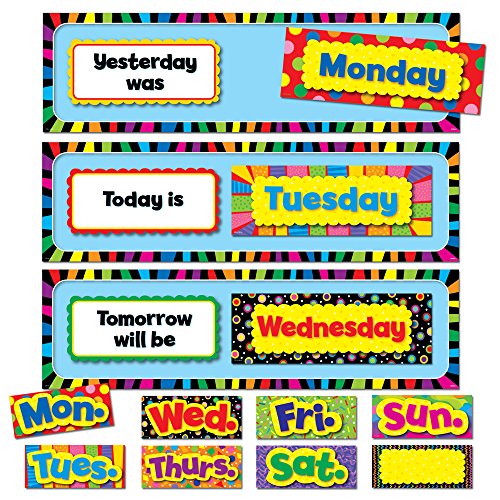 Today
Yesterday
Tomorrow
A long time ago
On the weekend
On Monday
This morning
Last night
One day
At 3 oc’lock
Once upon a time
Why?
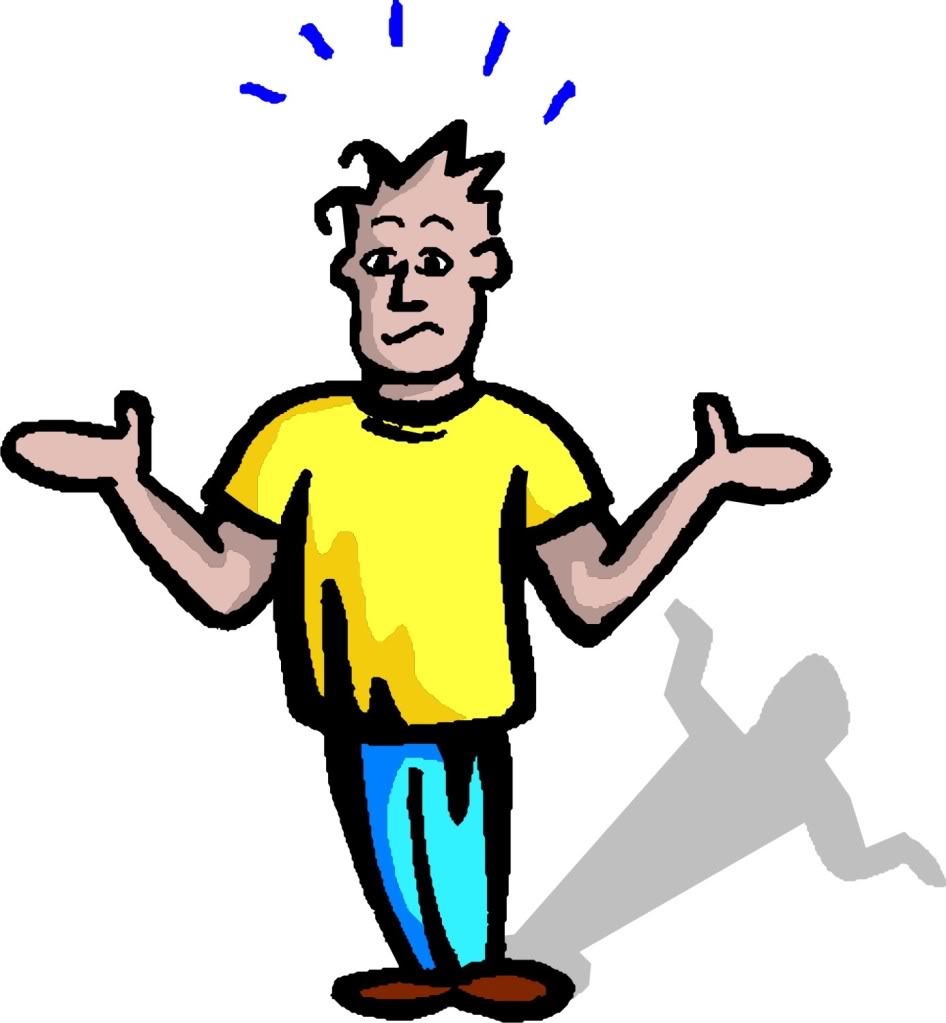 because
so that
but
and
How did you feel?
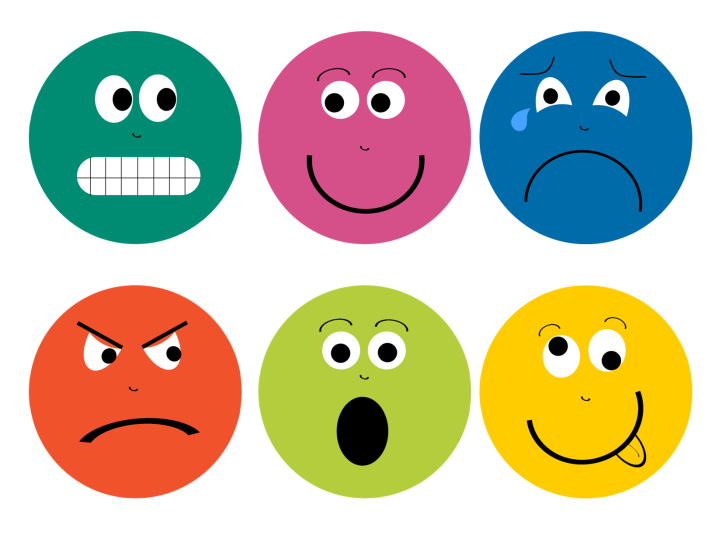 happy
sad
angry
surprised
excited
worried
What?
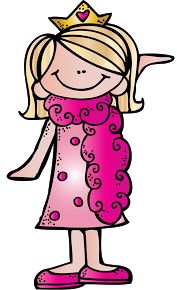 went
saw
had
played
got
bought
came
liked
looked
watched
said
ran
made
What happened next?
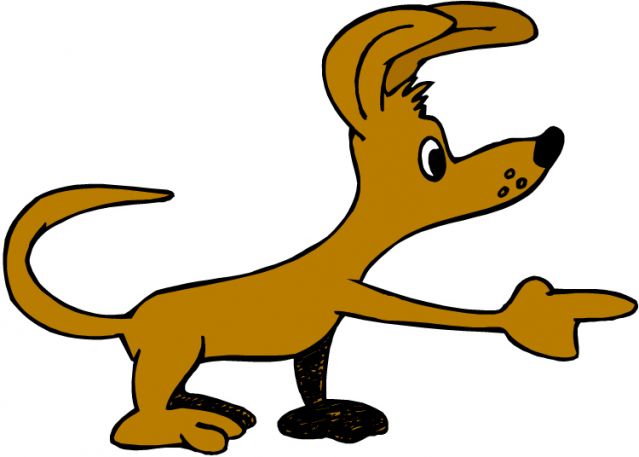 after
next
in the end
finally
and then